Муниципальное бюджетное дошкольное образовательное учреждение «Центр развития ребенка - детский сад №28 «Огонек»
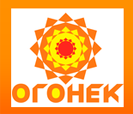 Группа «Бабочки»в 2015-2016 учебном году
Подготовила: 
воспитатель  группы №7
Грачева А.Н.
В старшей группе мы многое узнали и многому научились! Мы участвовали в проектах, конкурсах, экскурсиях и развлечениях!  Не верите - посмотрите сами!
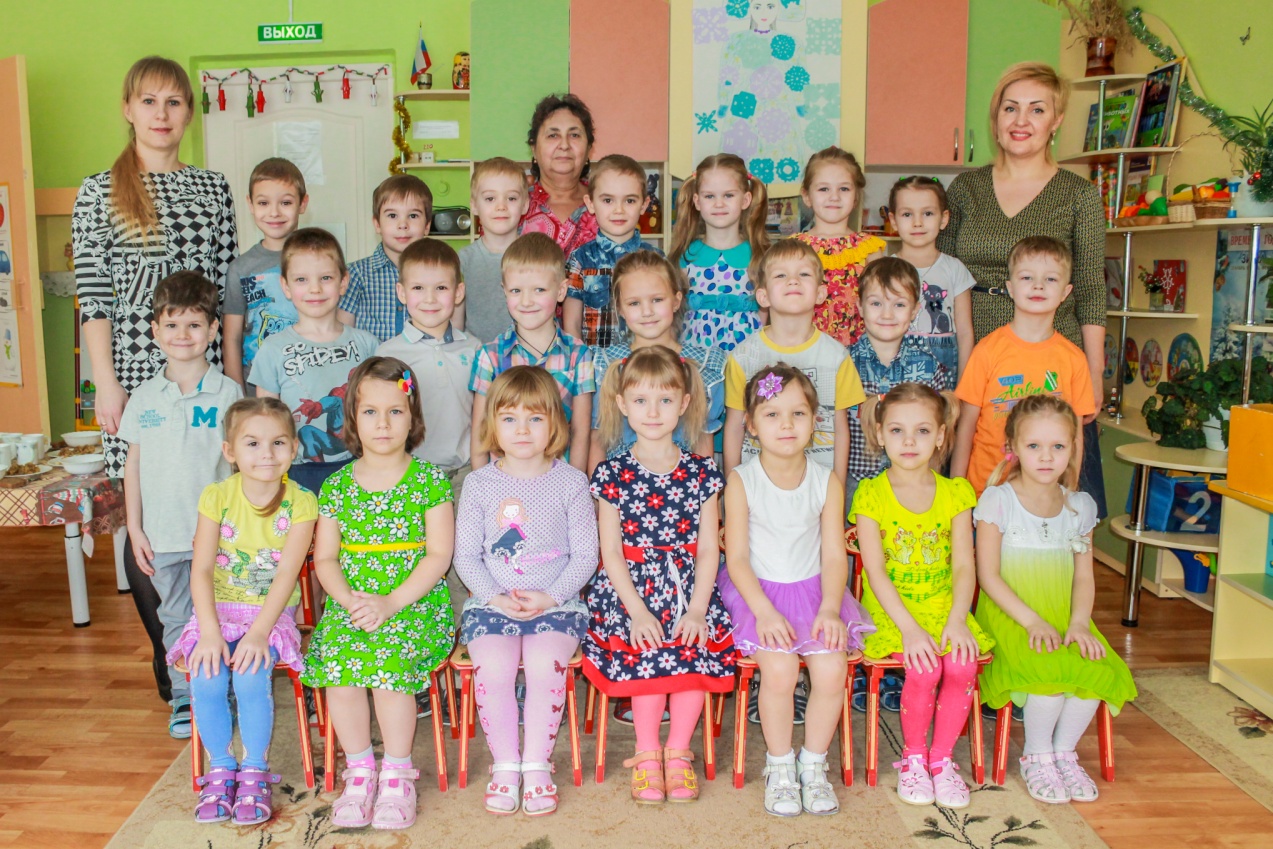 Наши проекты
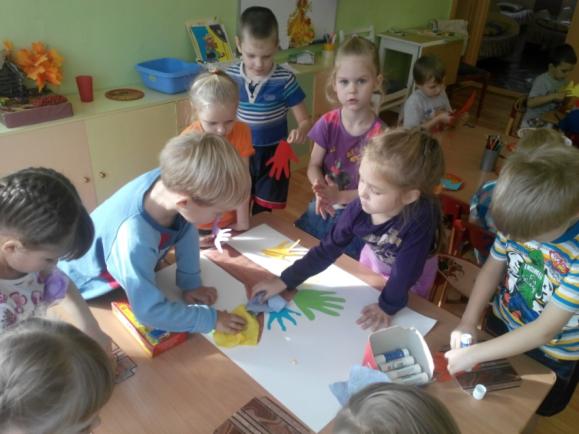 Проект «Разноцветная неделя»
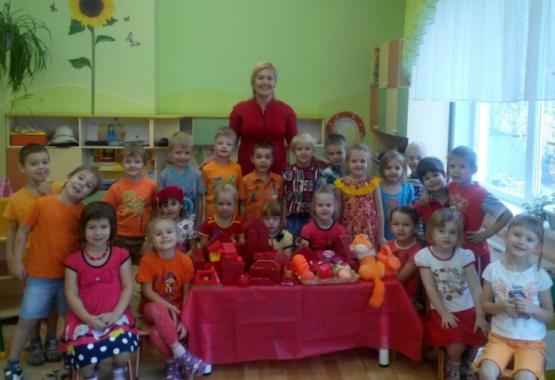 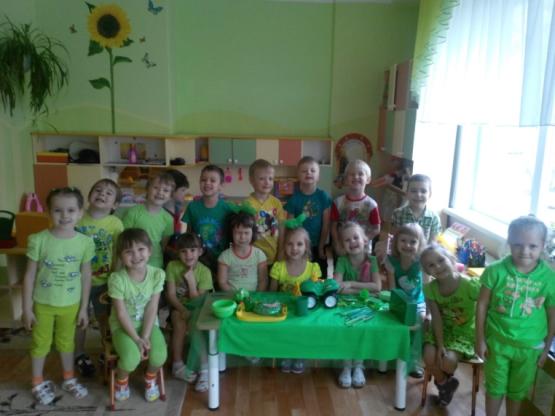 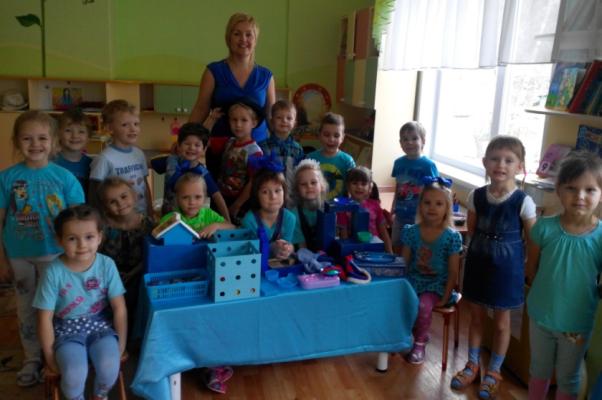 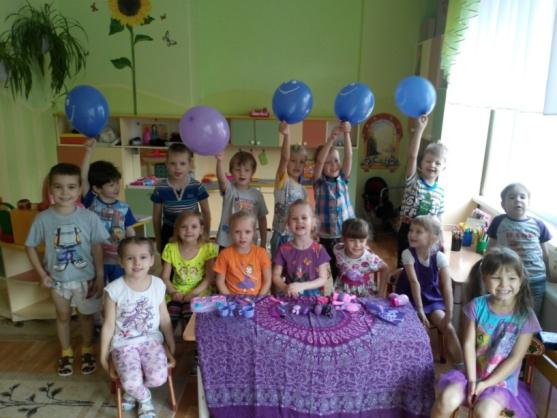 Проект «Мой любимый «ОГОНЕК»
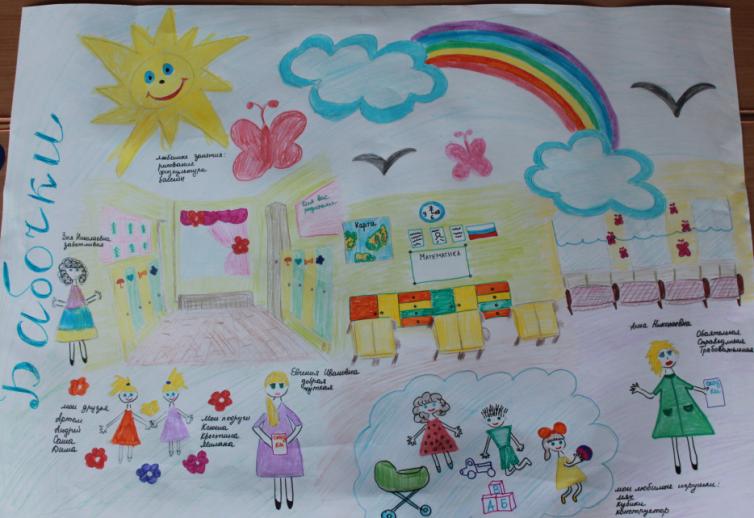 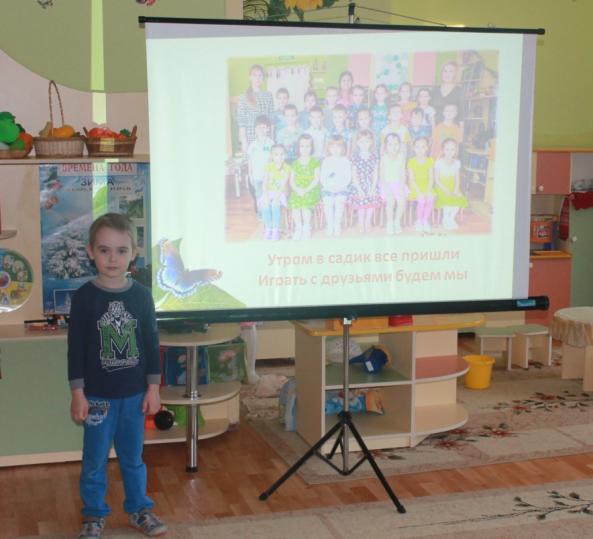 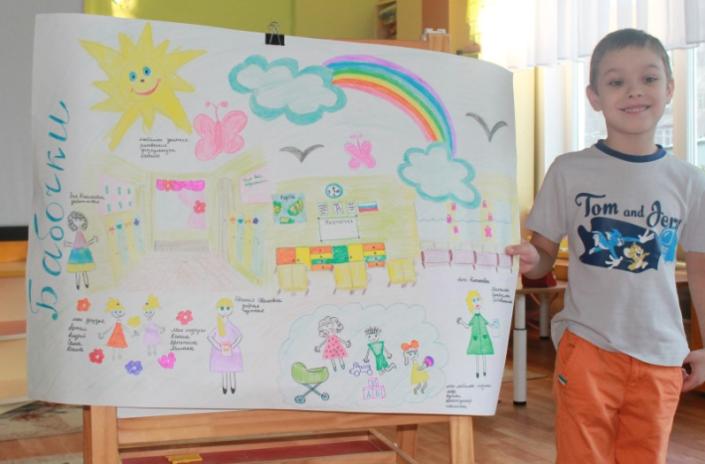 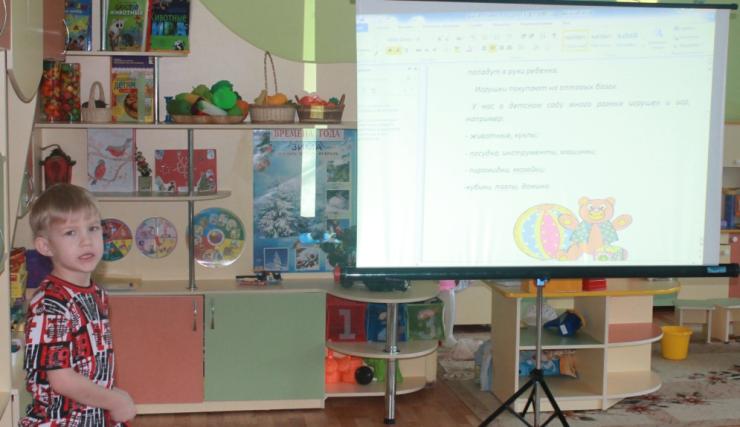 Проект «Нарисуй пословицу»
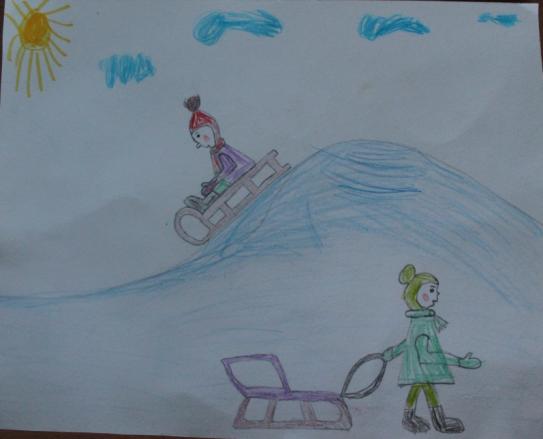 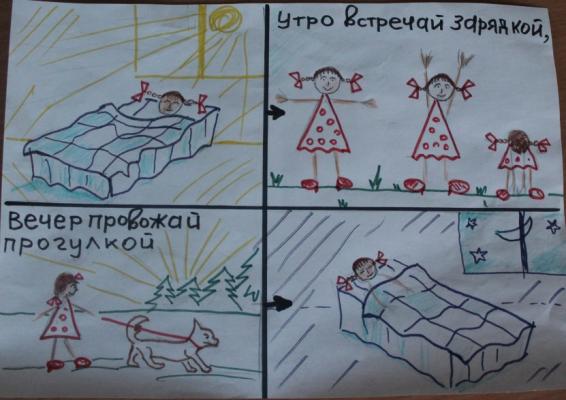 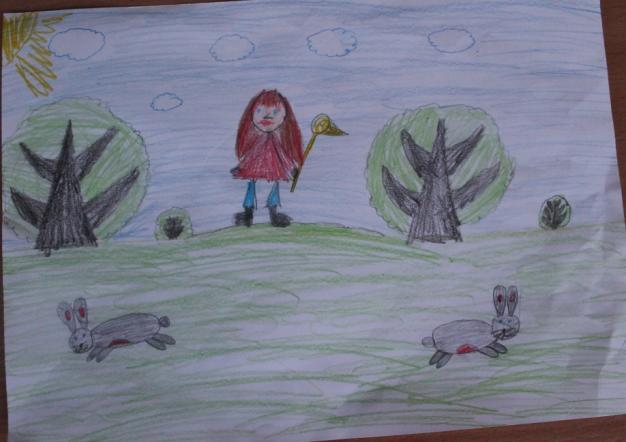 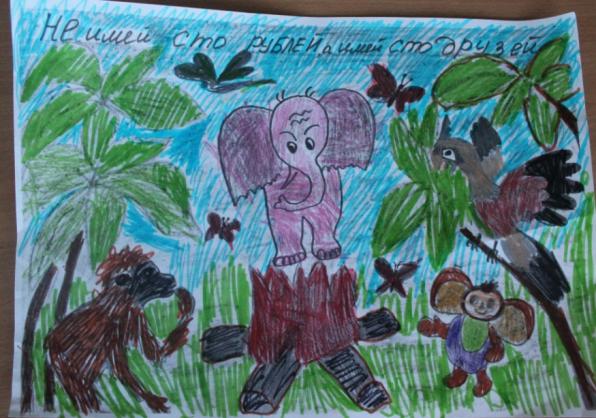 Проект «Удивительный космос»
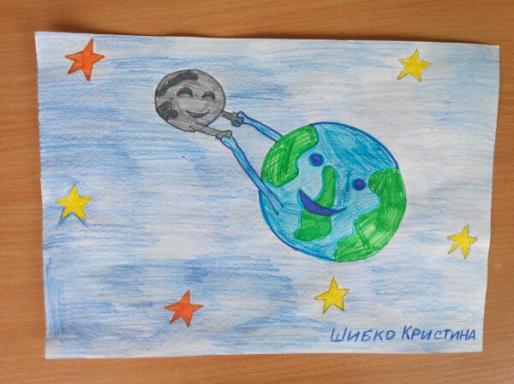 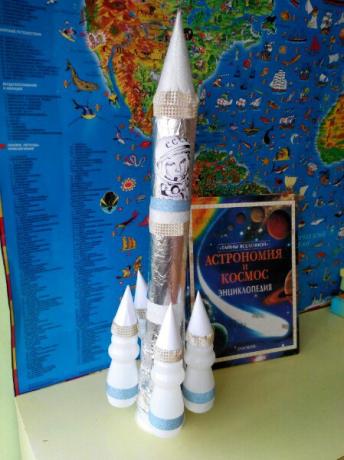 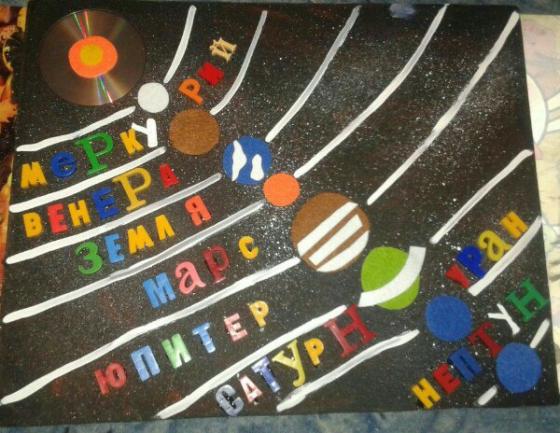 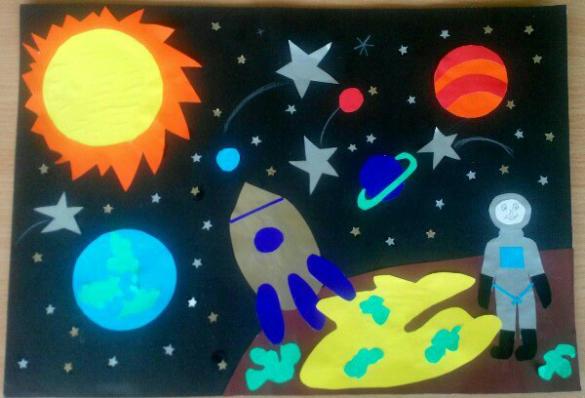 Дети и родители участвовали в городском методическом объединении педагогов
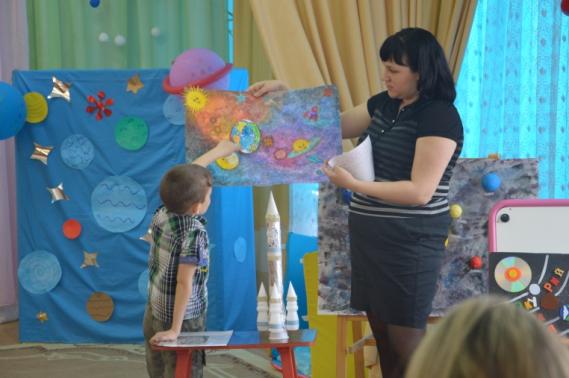 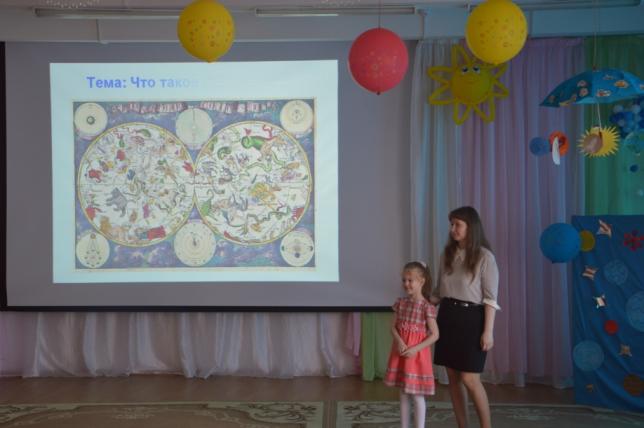 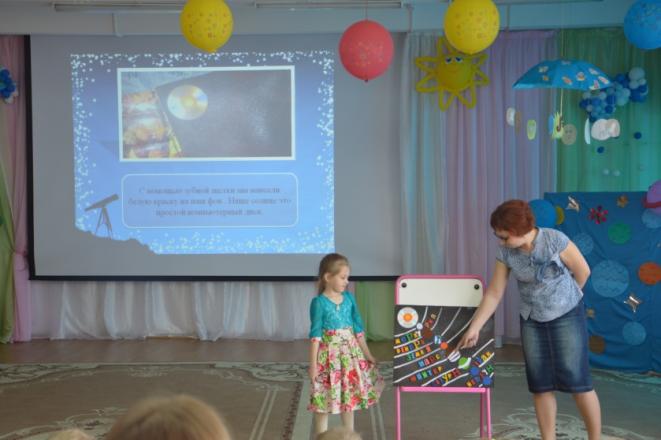 Наши дети научились ставить перед собой задачу, искать оптимальные пути для ее решения, развили творческие способности и коммуникативные навыки.
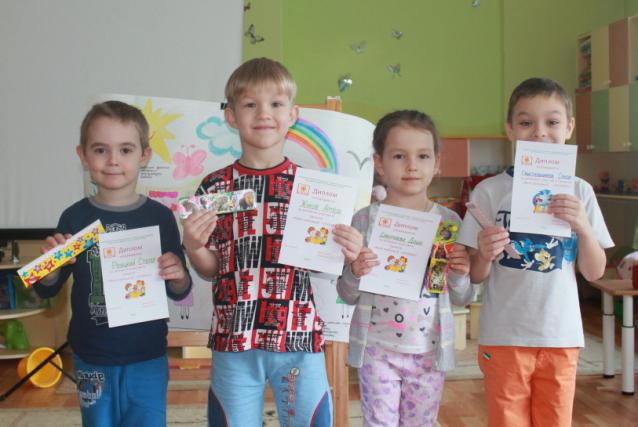 Наши экскурсии
В нашей группе очень дружные дети и родители. Мы любим проводить вместе выходные и узнавать много нового.
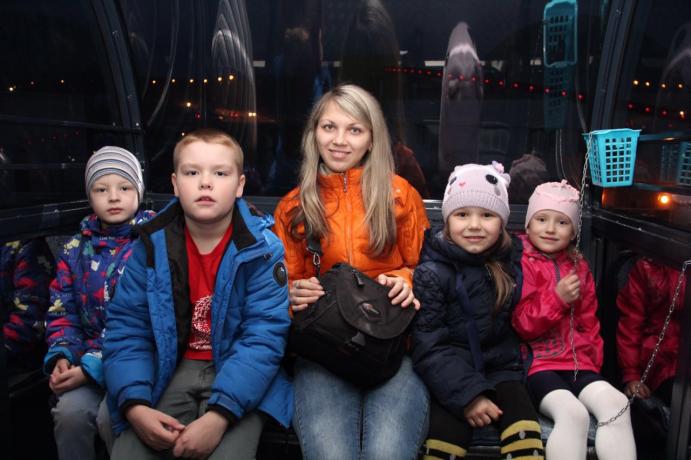 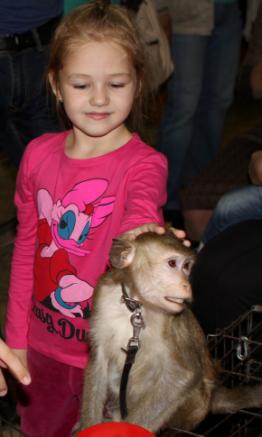 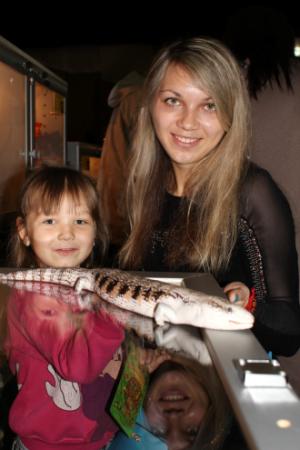 В октябре мы посетили выставку экзотических животных
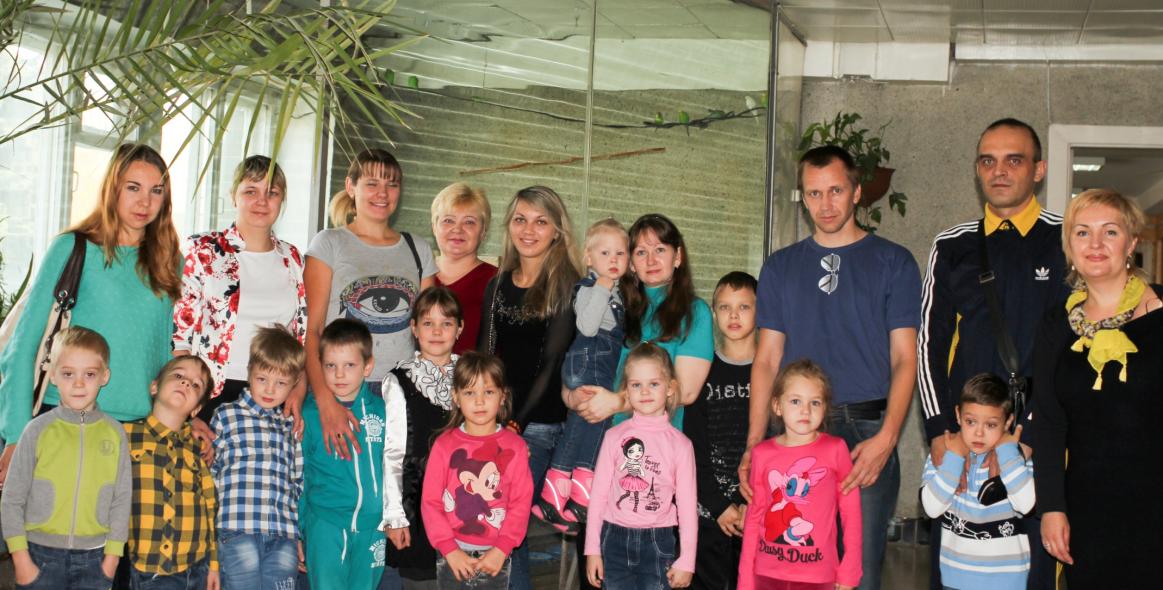 В январе мы встретились на катке «Зима-Лето»
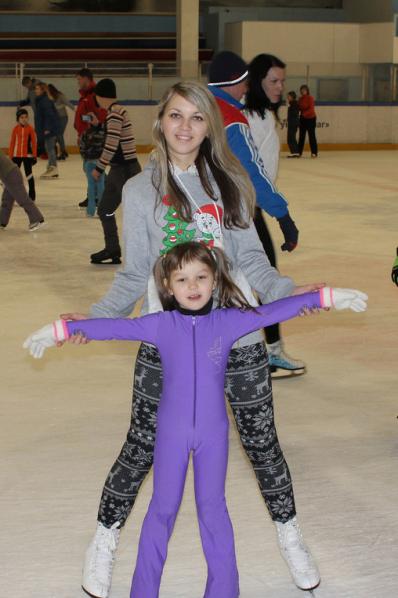 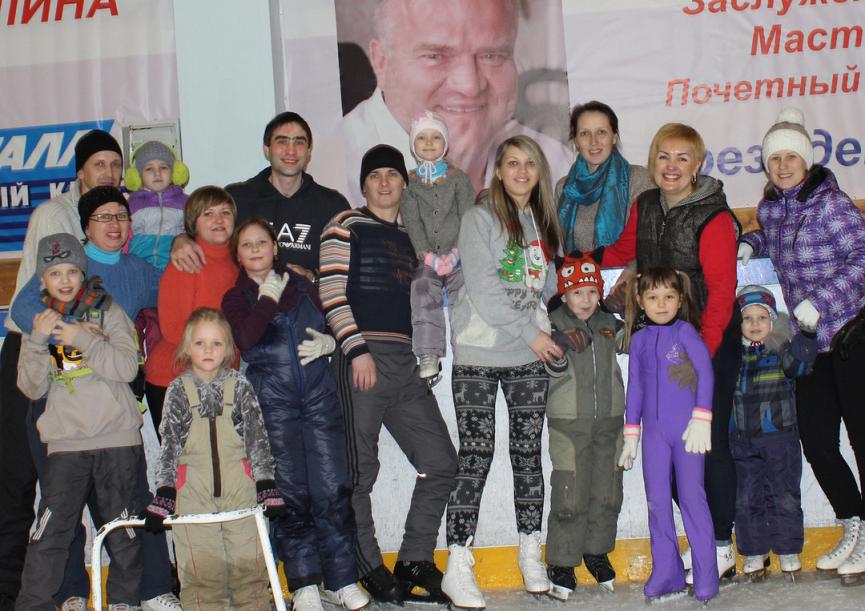 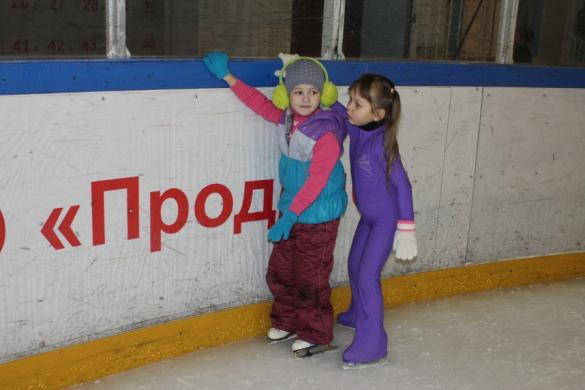 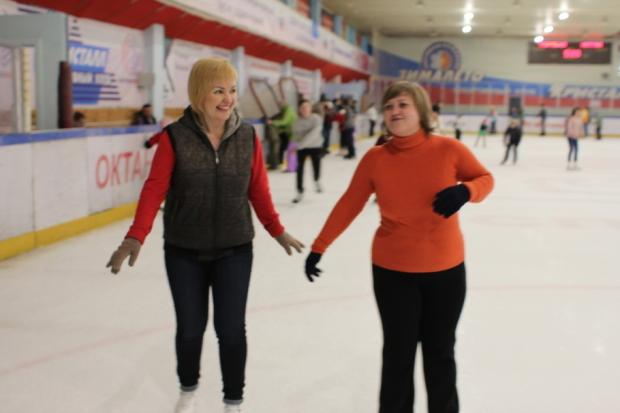 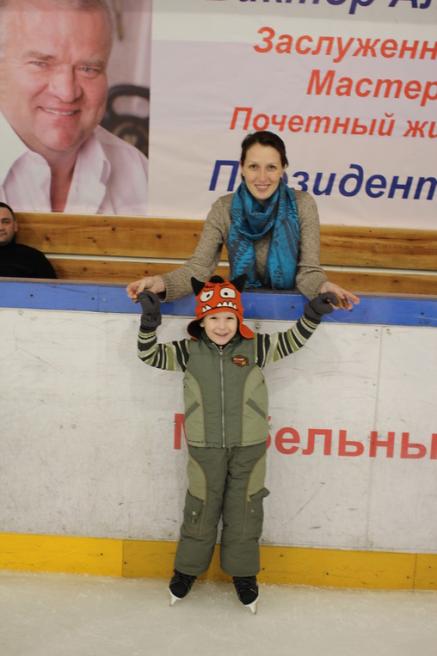 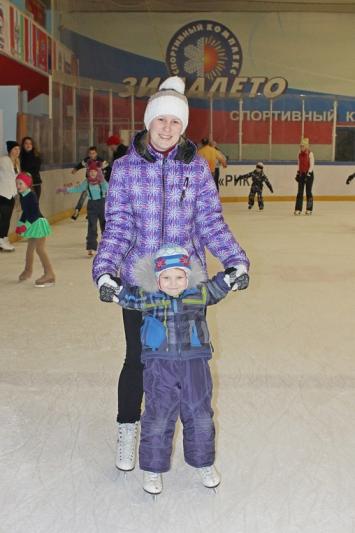 В феврале к нам приезжал краеведческий музей с программой «Загадки бабушкиного сундука»
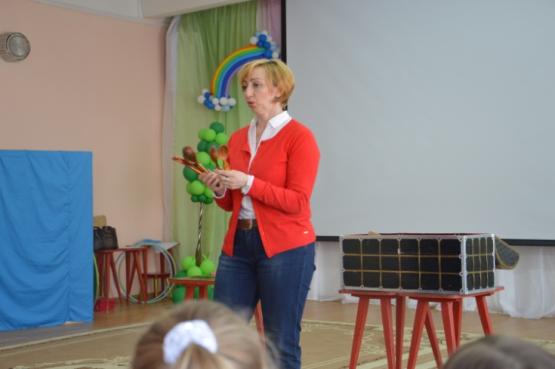 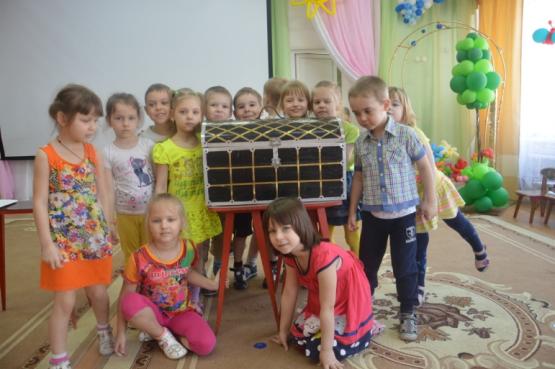 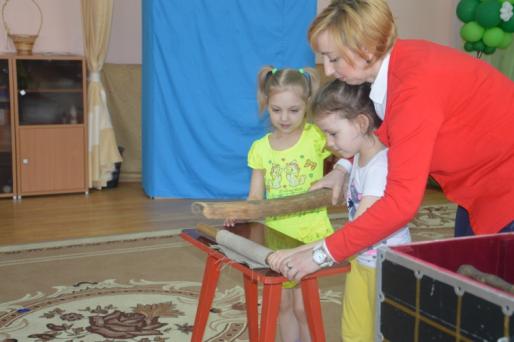 В марте посмотрели «Смешариков»  в кинотеатре «Орион»
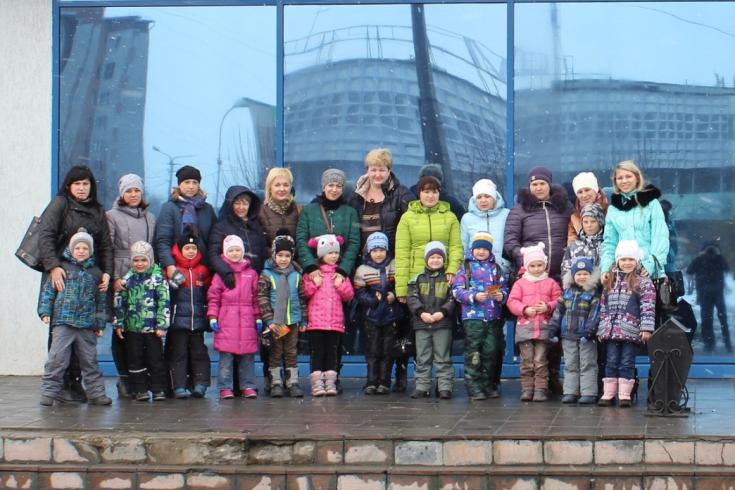 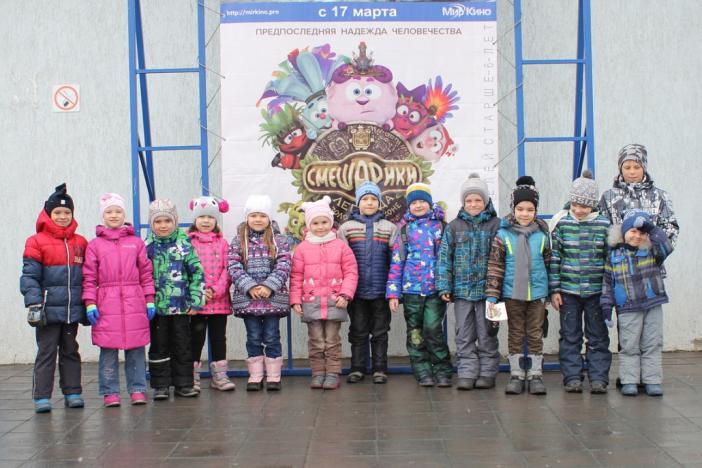 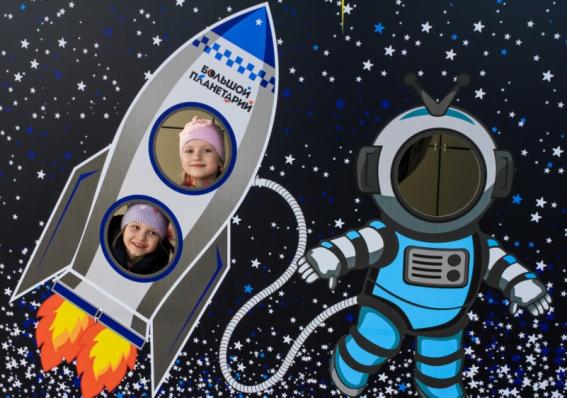 В апреле посетили новосибирский  Планетарий
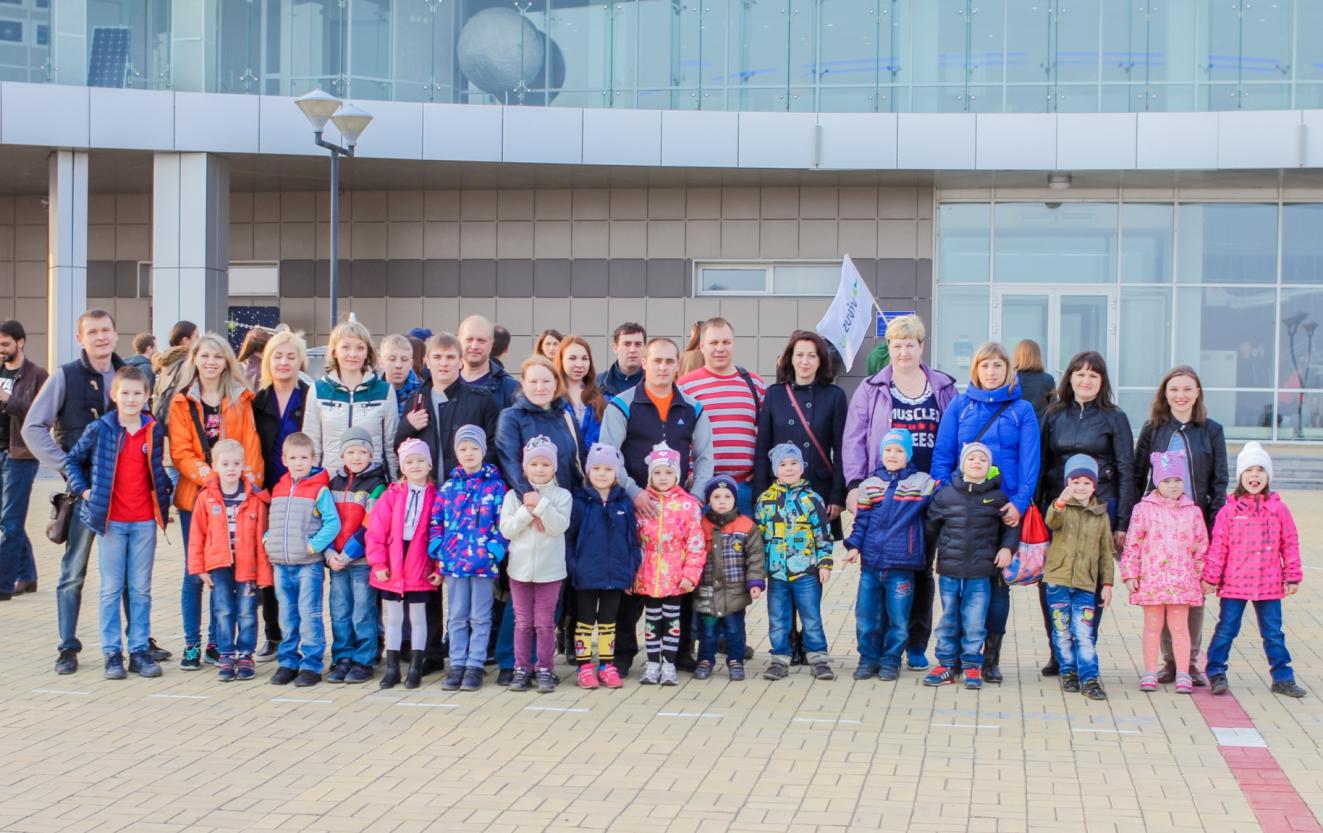 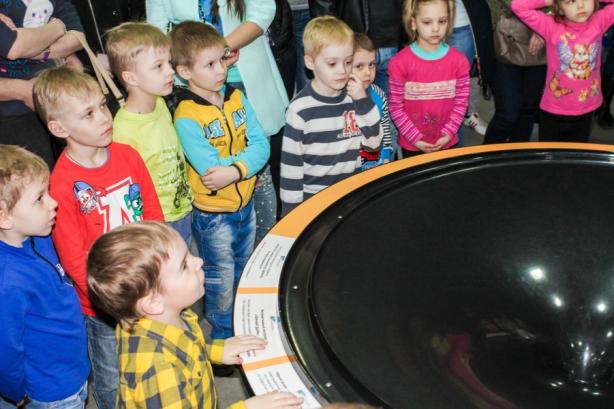 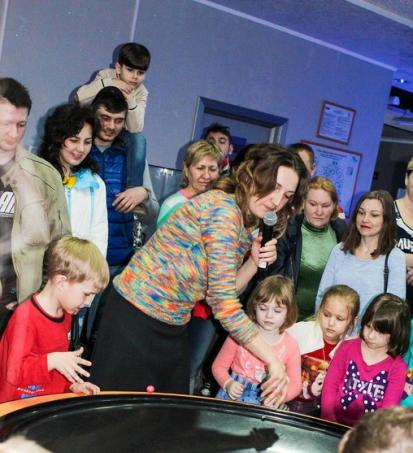 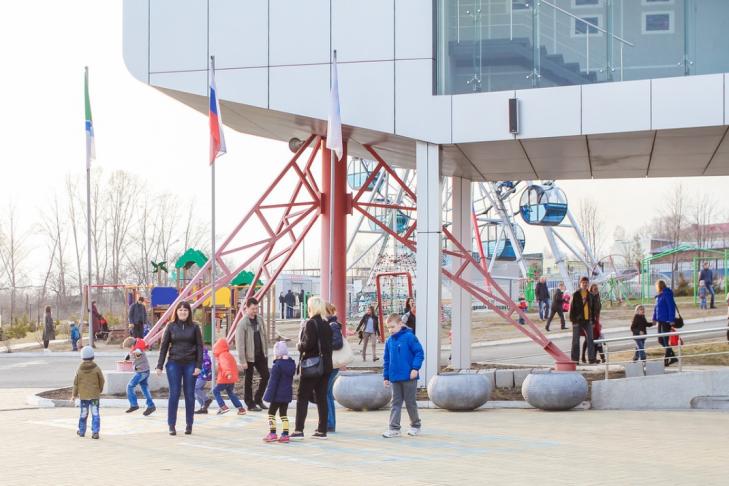 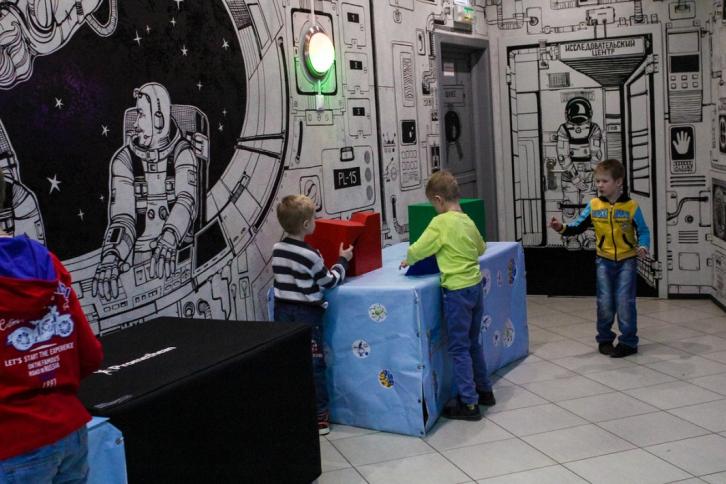 На 9 мая возложили цветы к памятнику Зои Космодемьянской
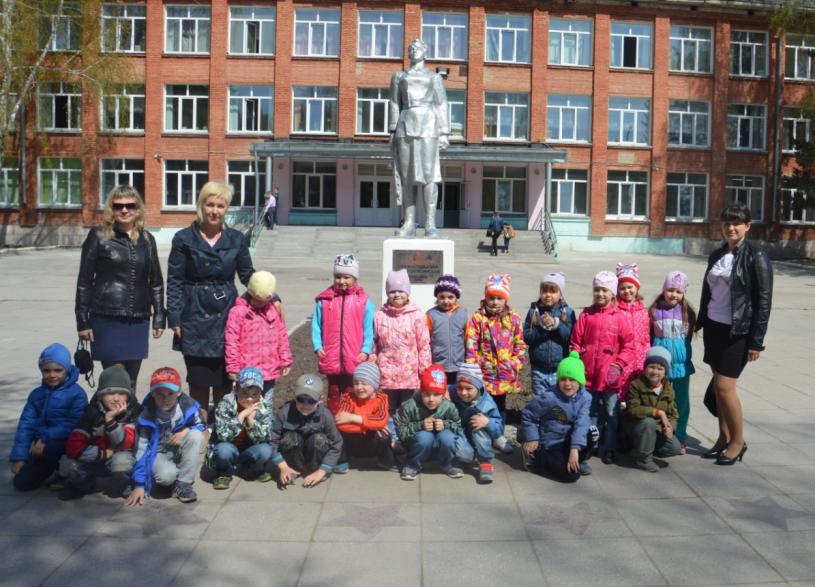 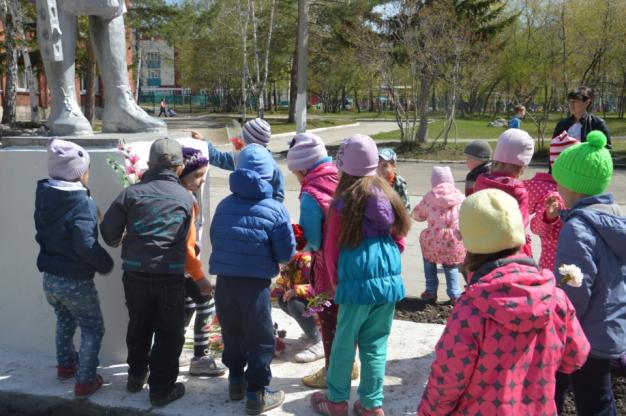 Наши праздники
Осеннее развлечение
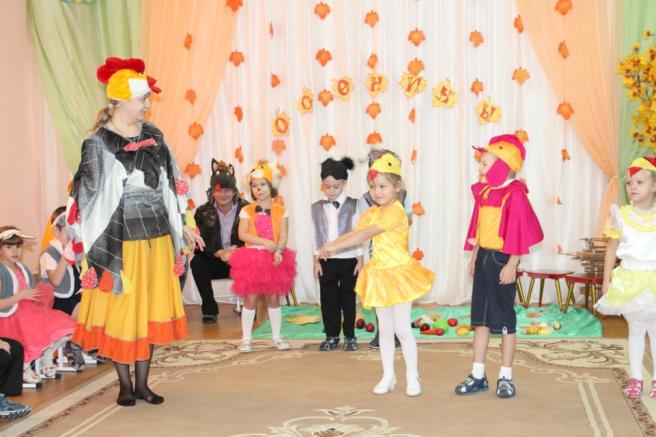 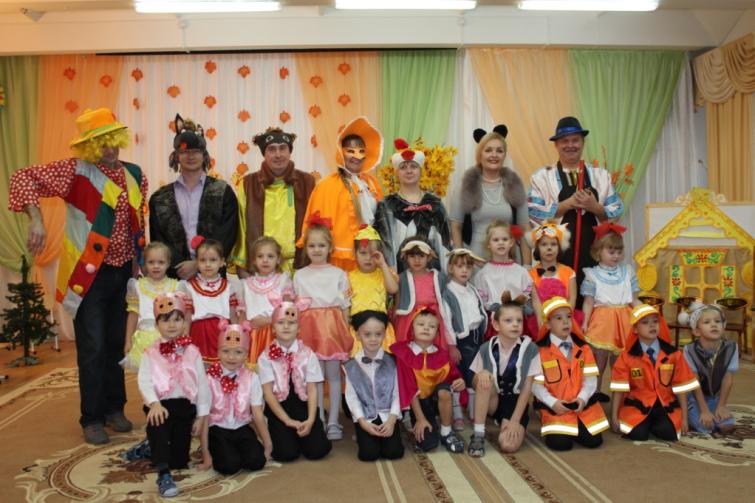 День Матери
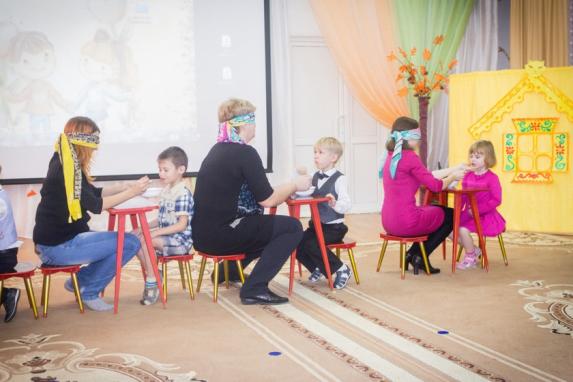 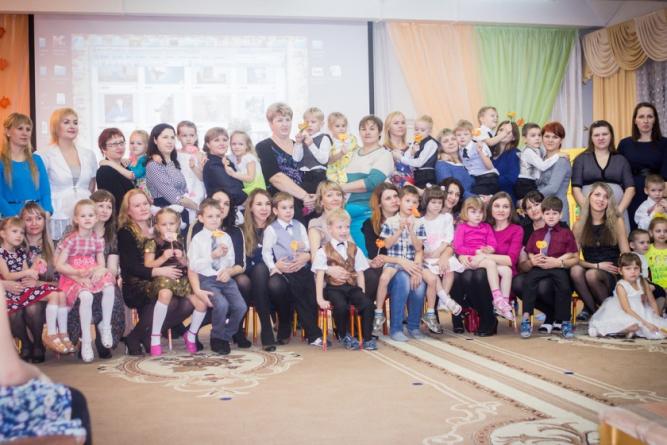 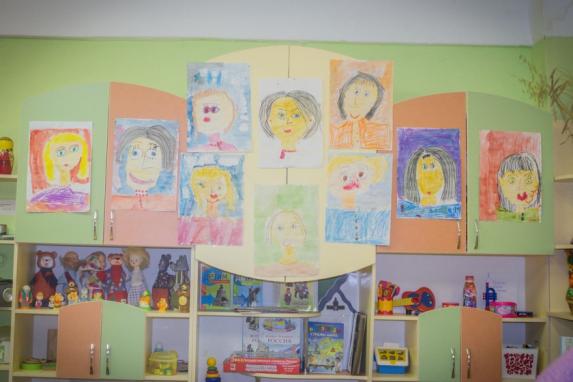 Новый год
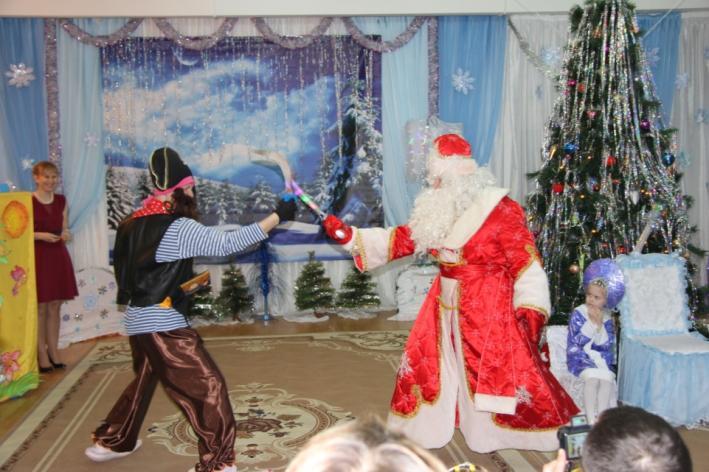 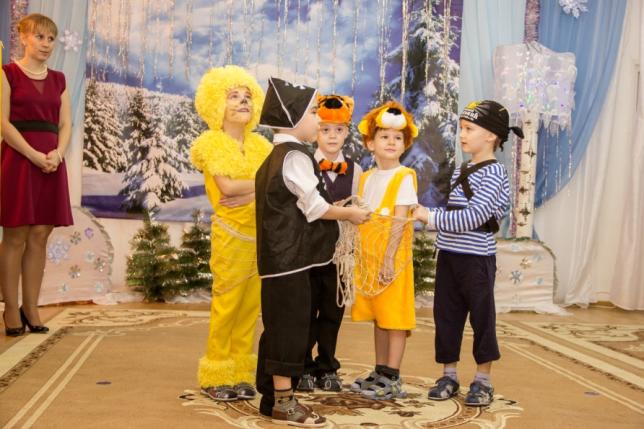 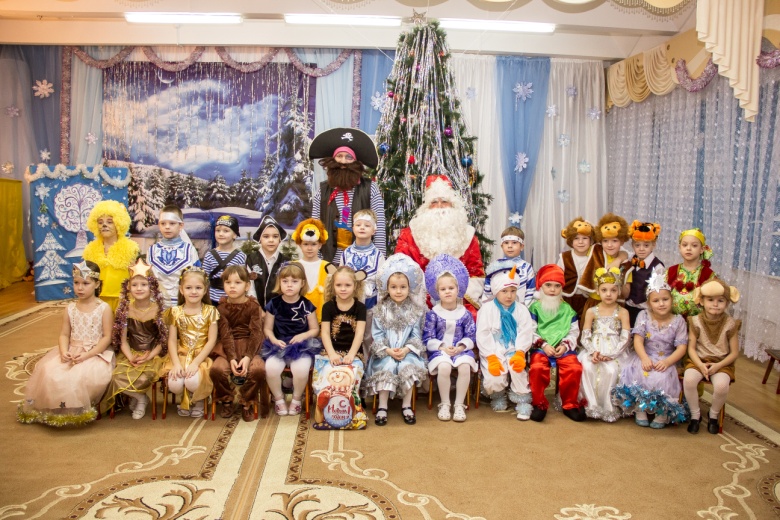 23 февраля
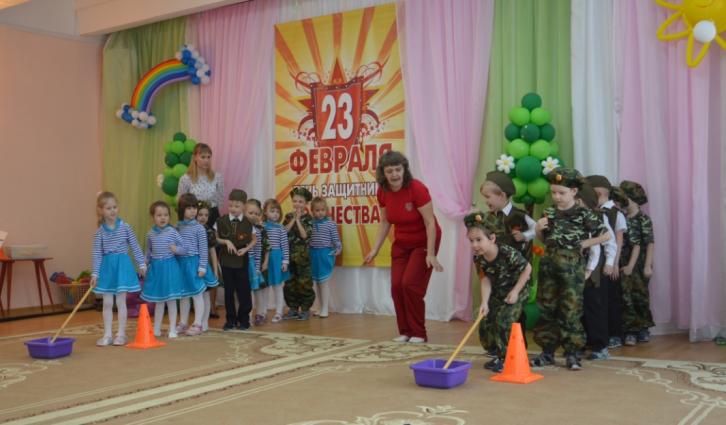 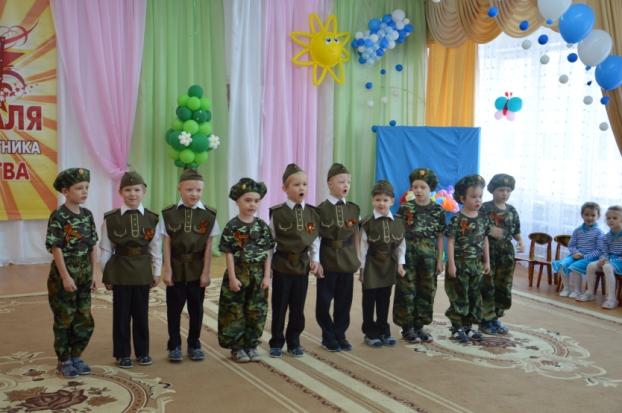 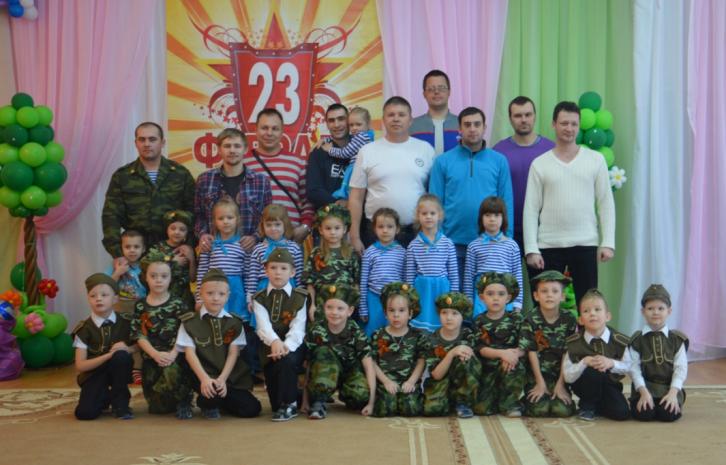 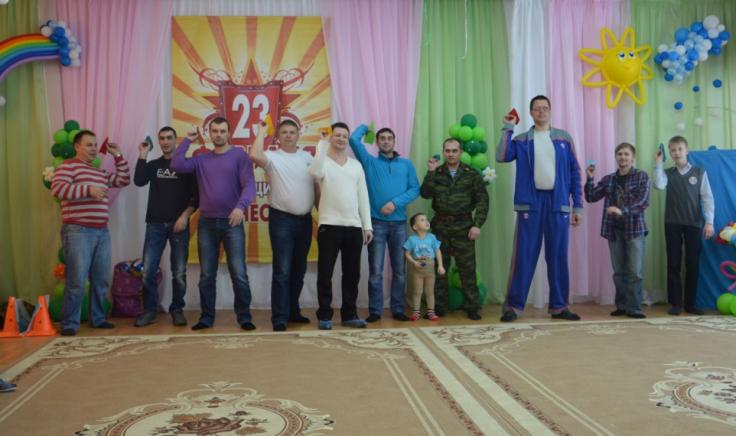 8 марта
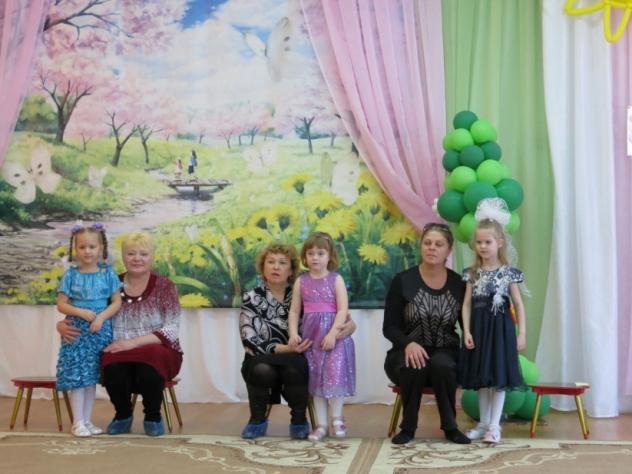 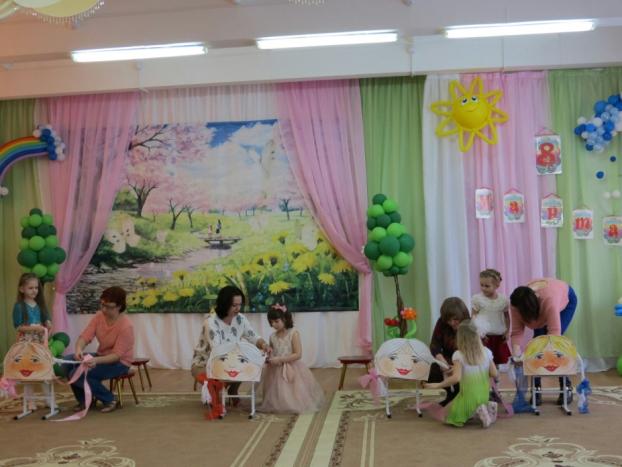 Масленица
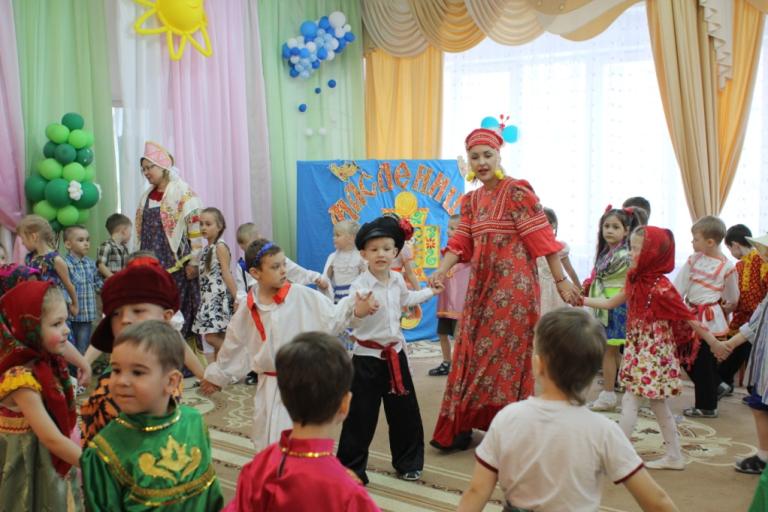 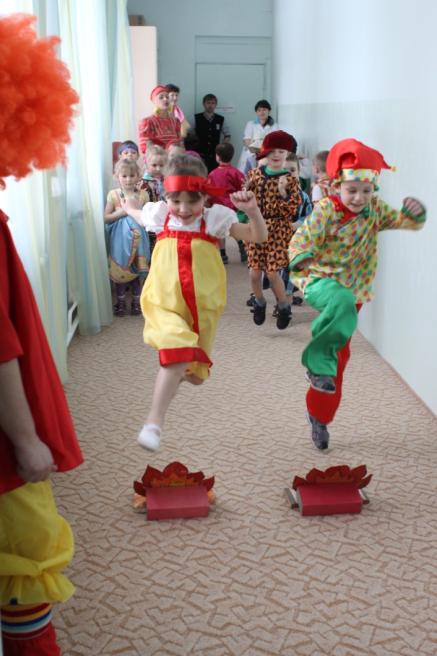 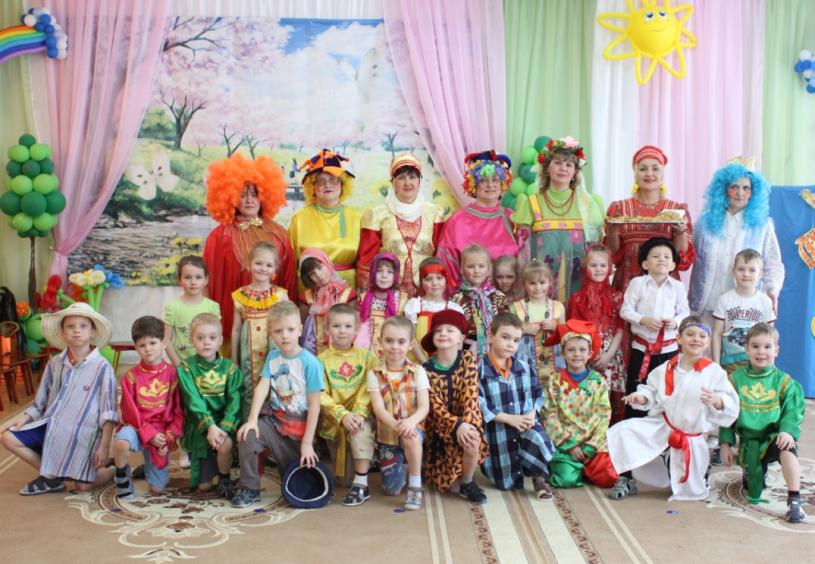 День космонавтики
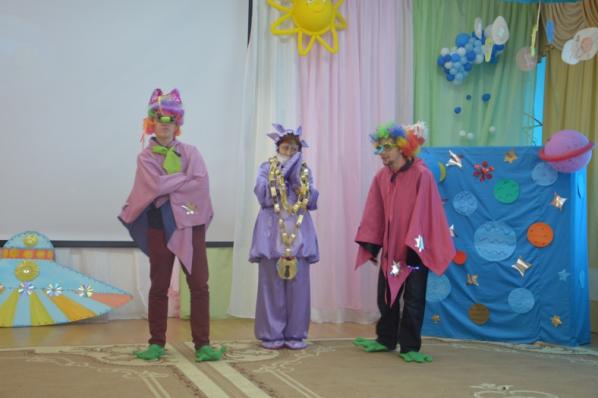 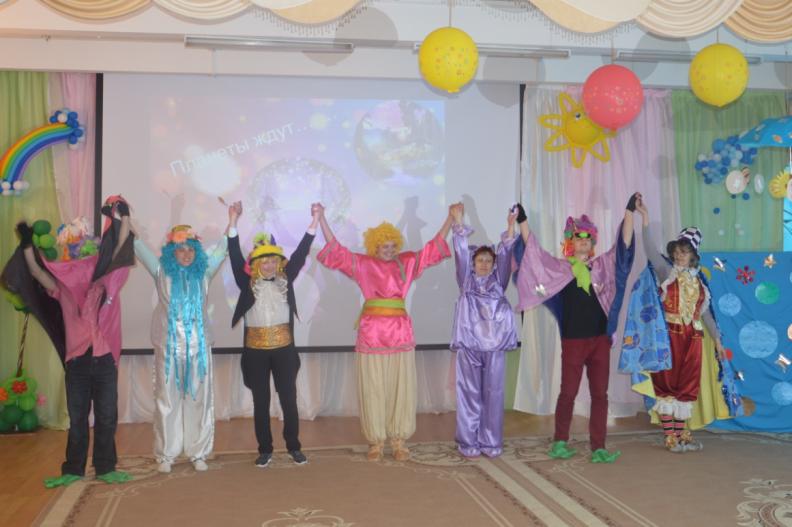 Весеннее развлечение
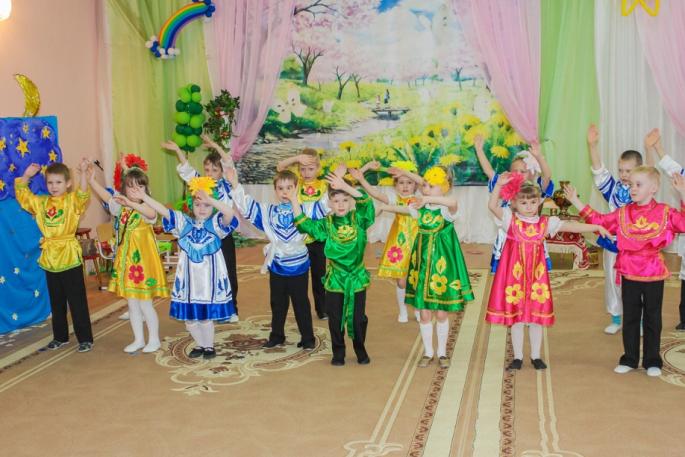 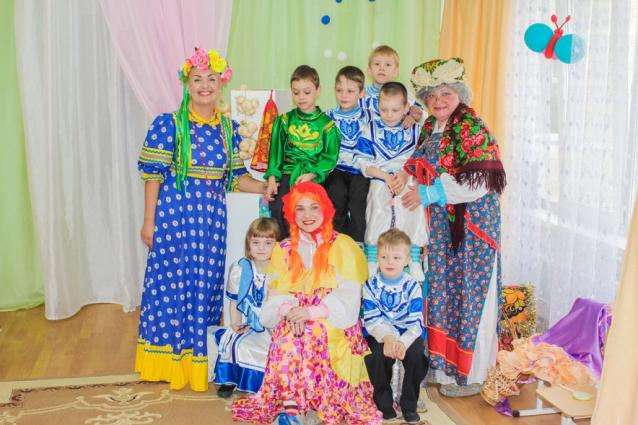 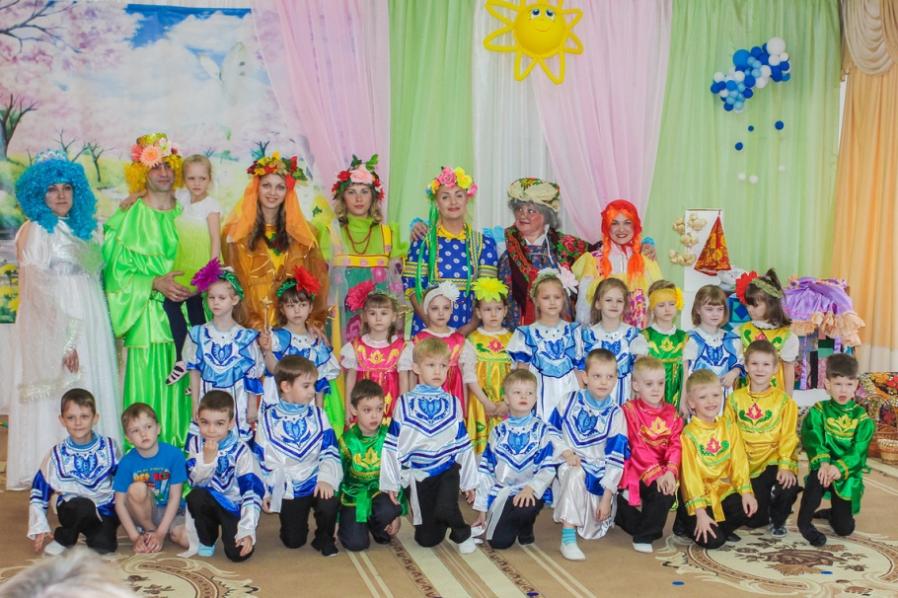 День Победы
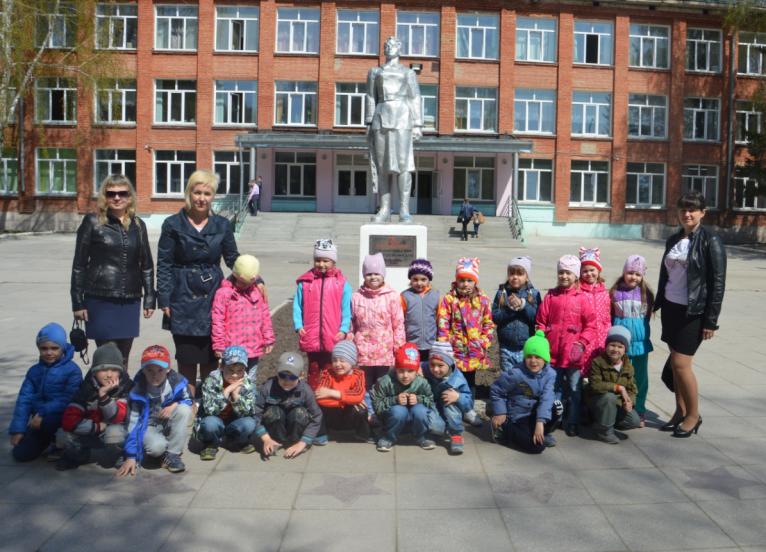 Наши родители участвовали в праздниках и развлечениях. Это было не просто!  Но очень интересно!
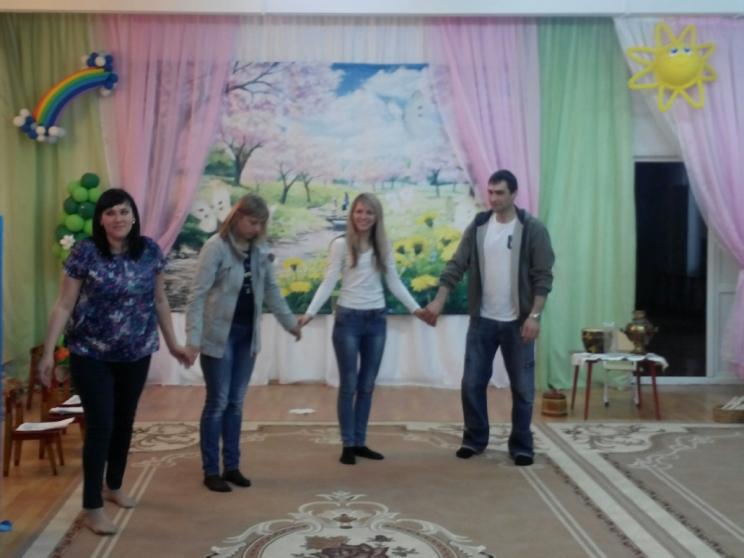 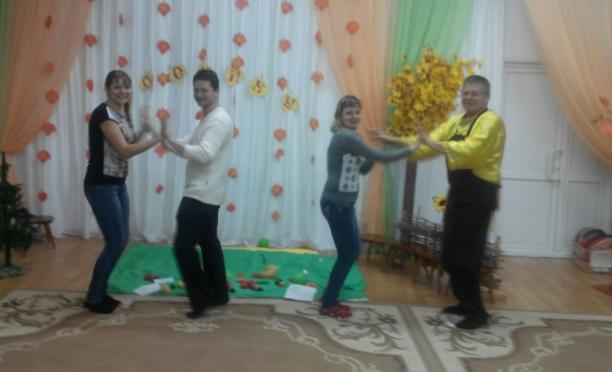 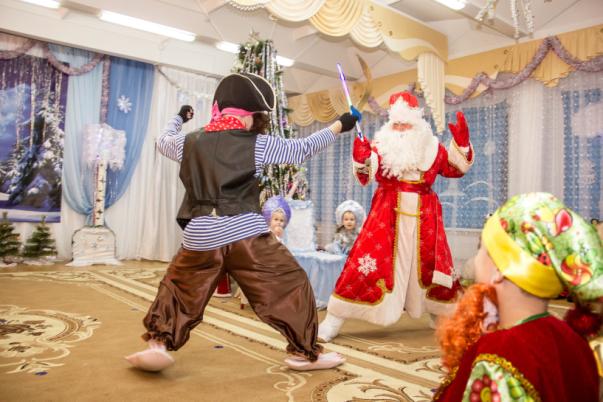 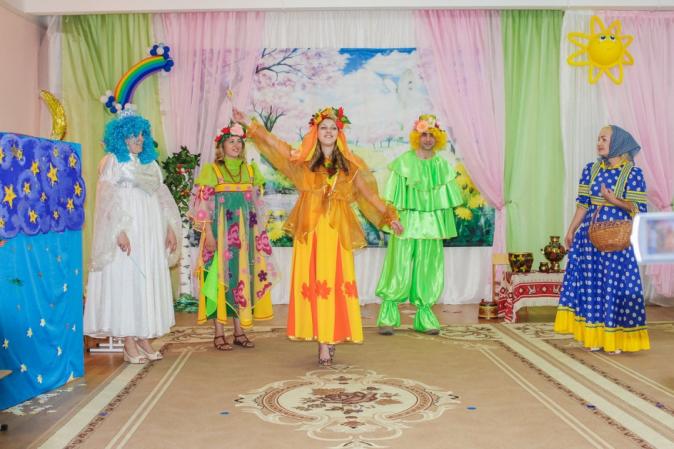 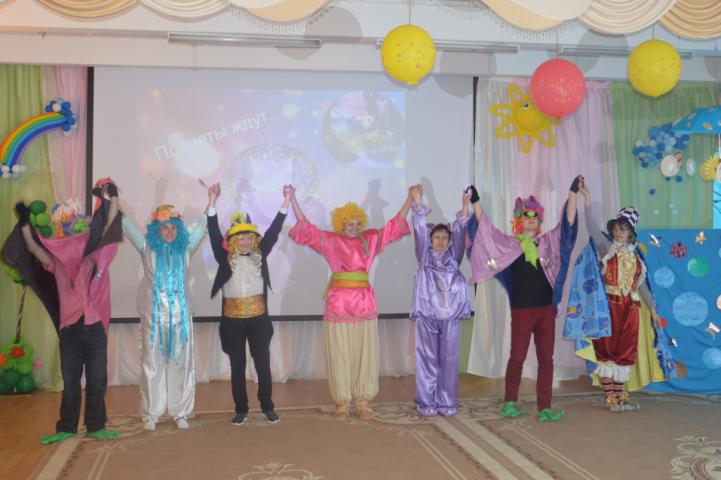 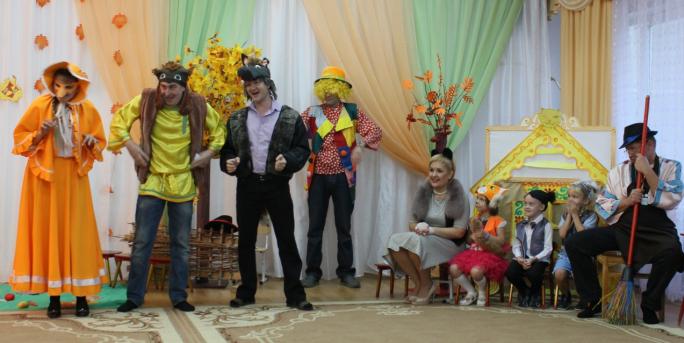 1 апреля прошел День Дублера
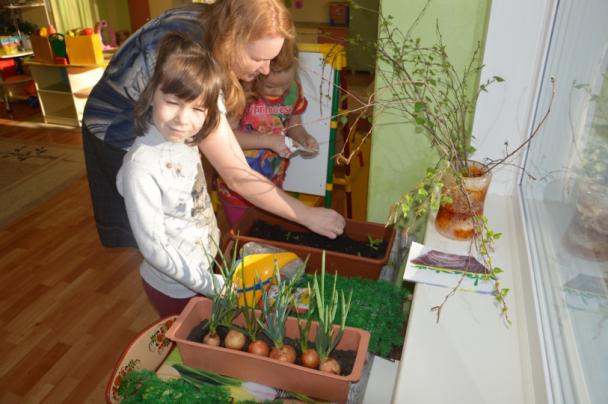 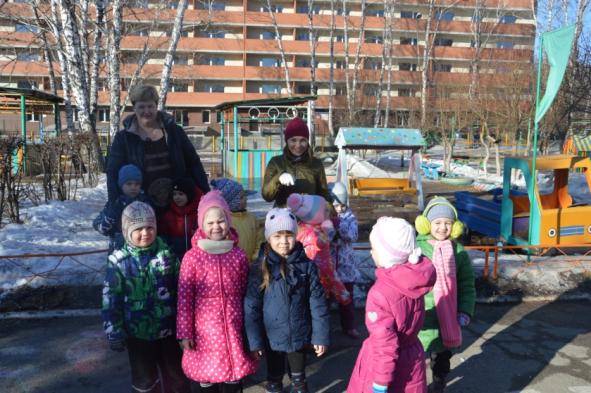 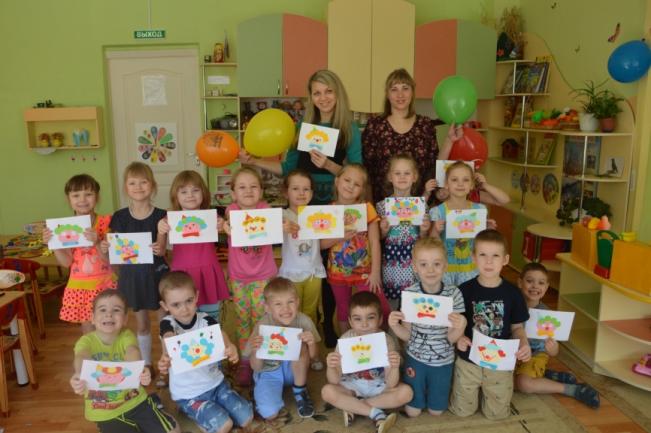 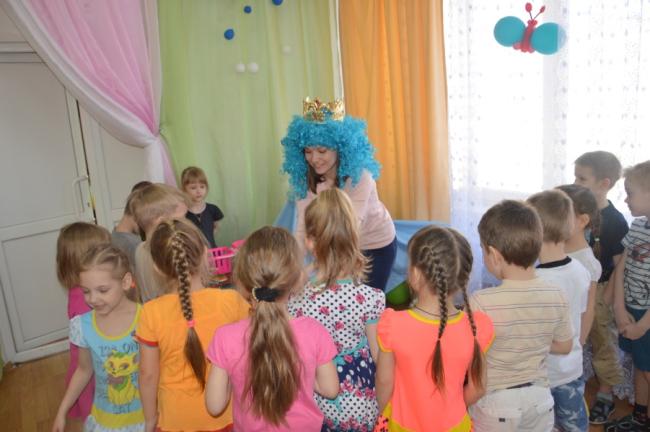 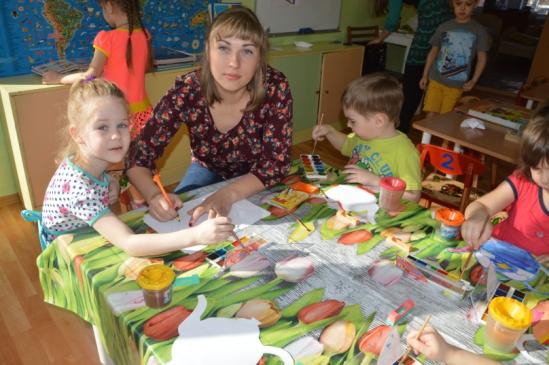 В январе мы показали концерт для младших групп
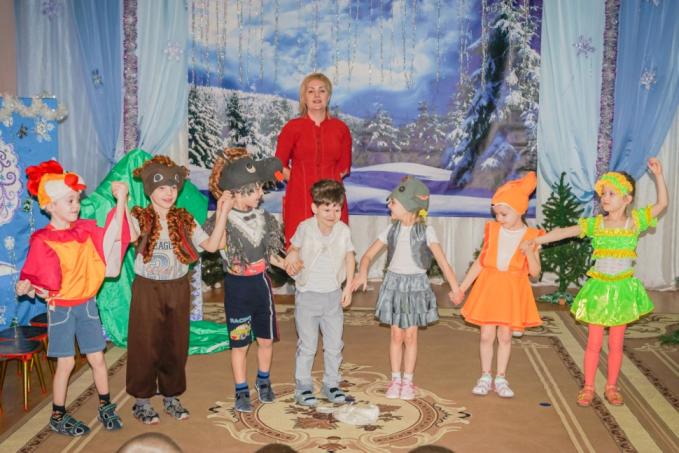 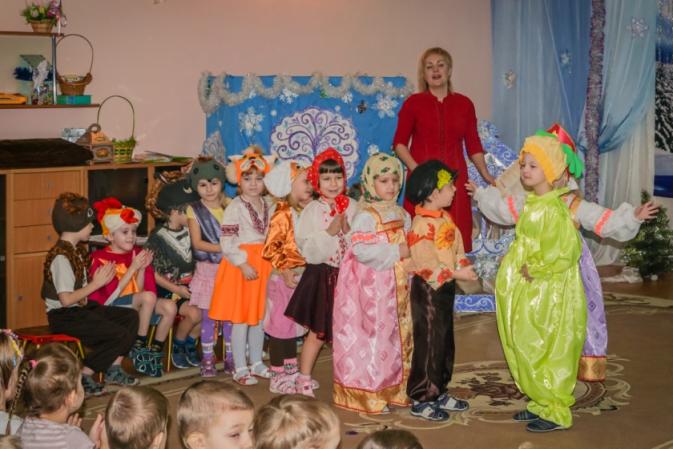 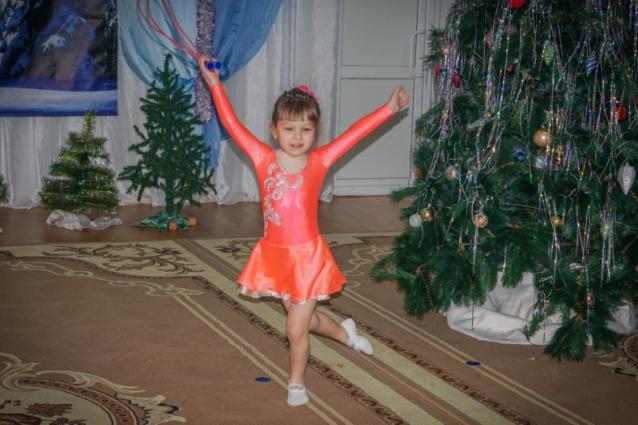 У нас появились друзья в подготовительной группе
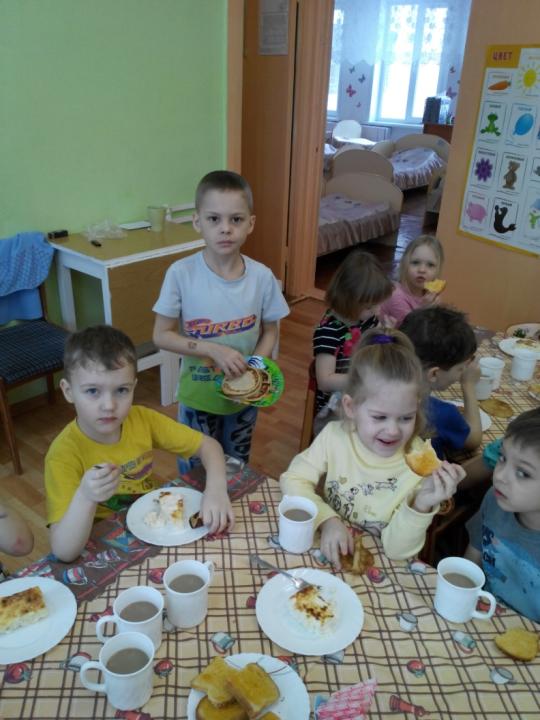 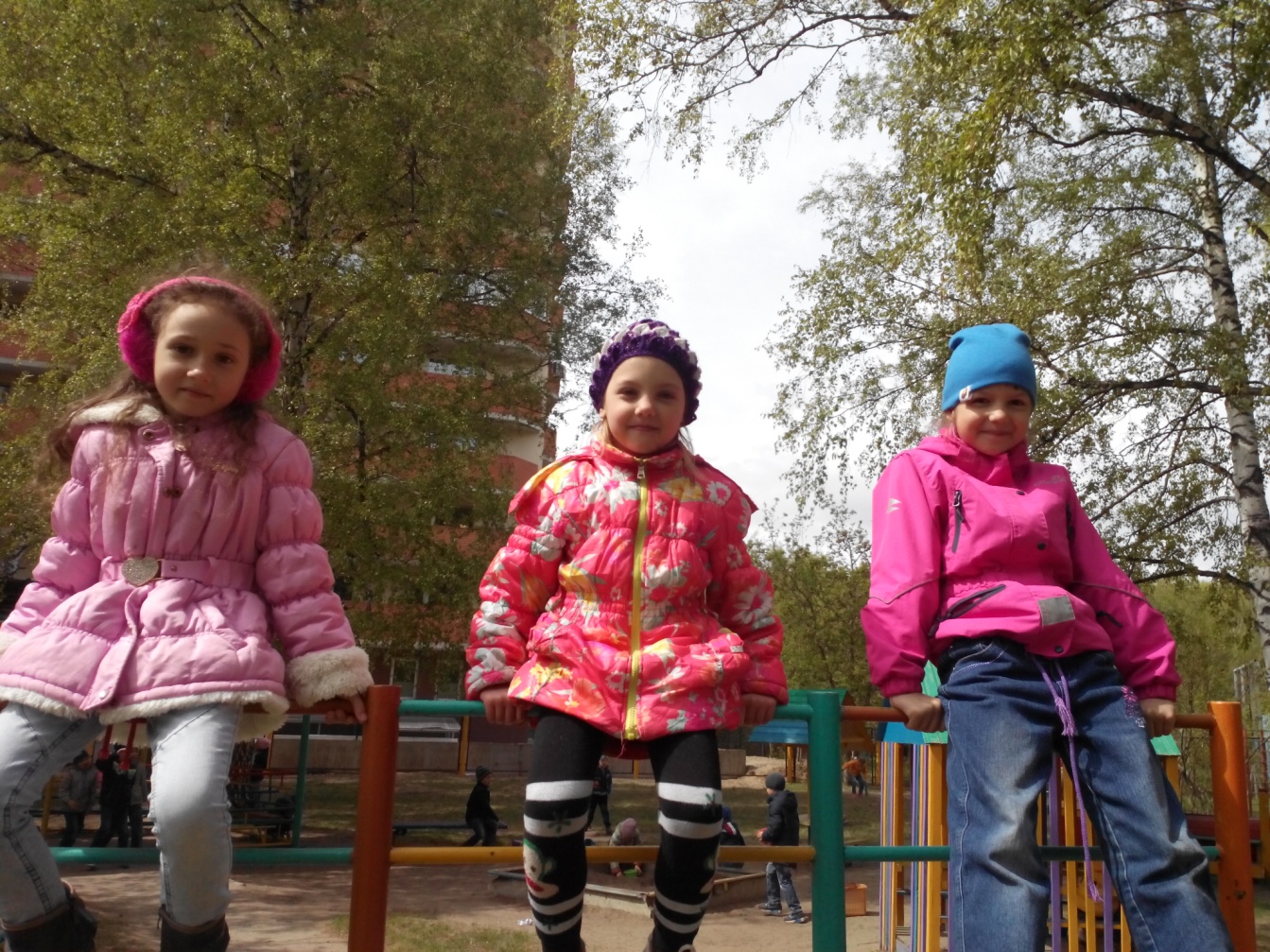 На занятиях мы всегда старались
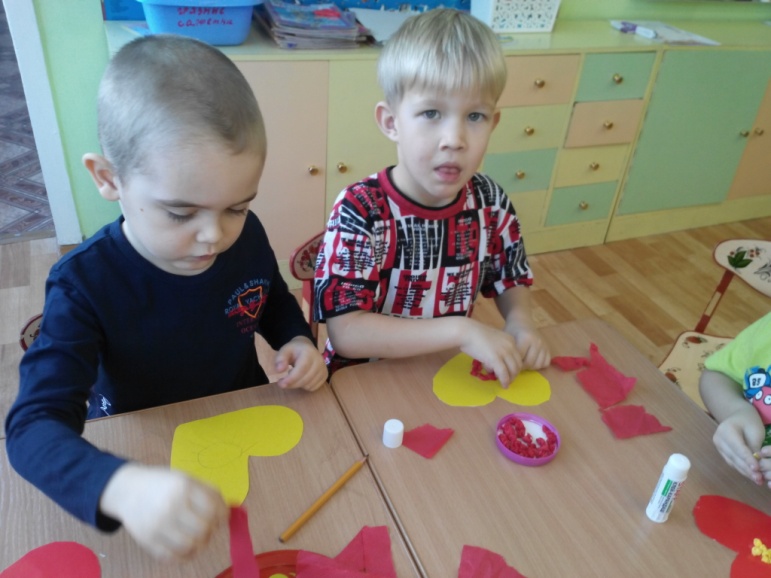 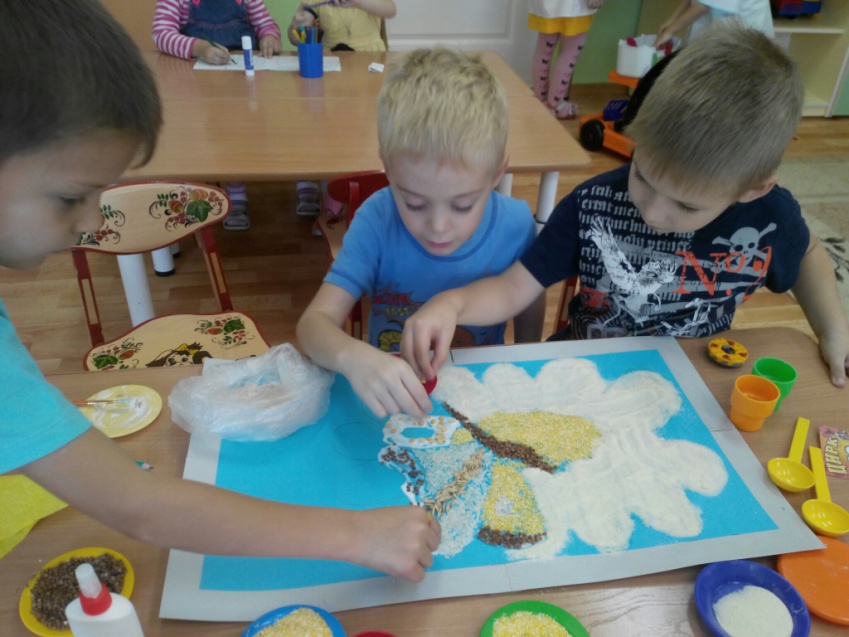 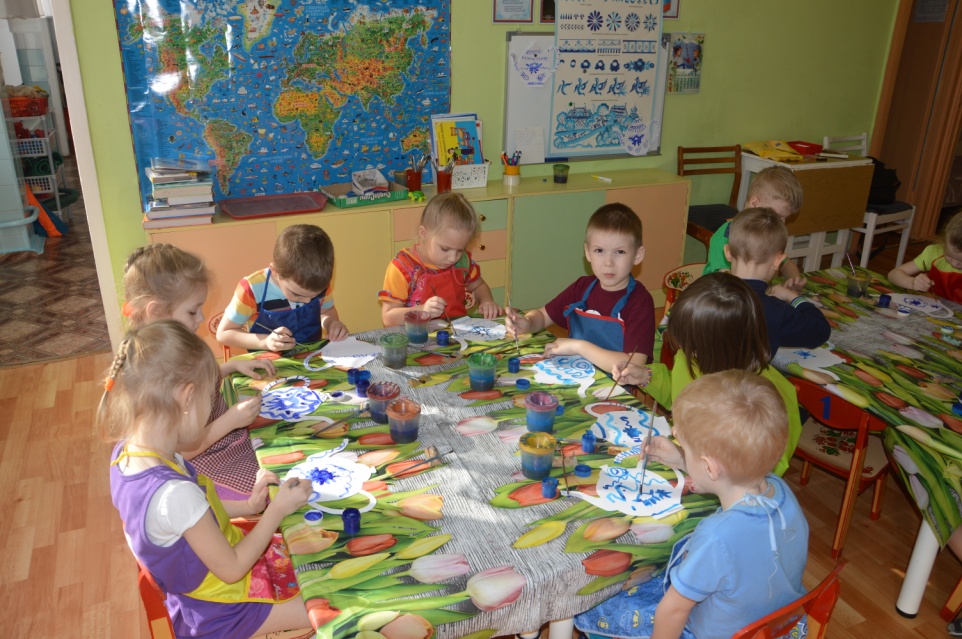 На прогулках - трудились
А самое главное – мы научились дружить!!!
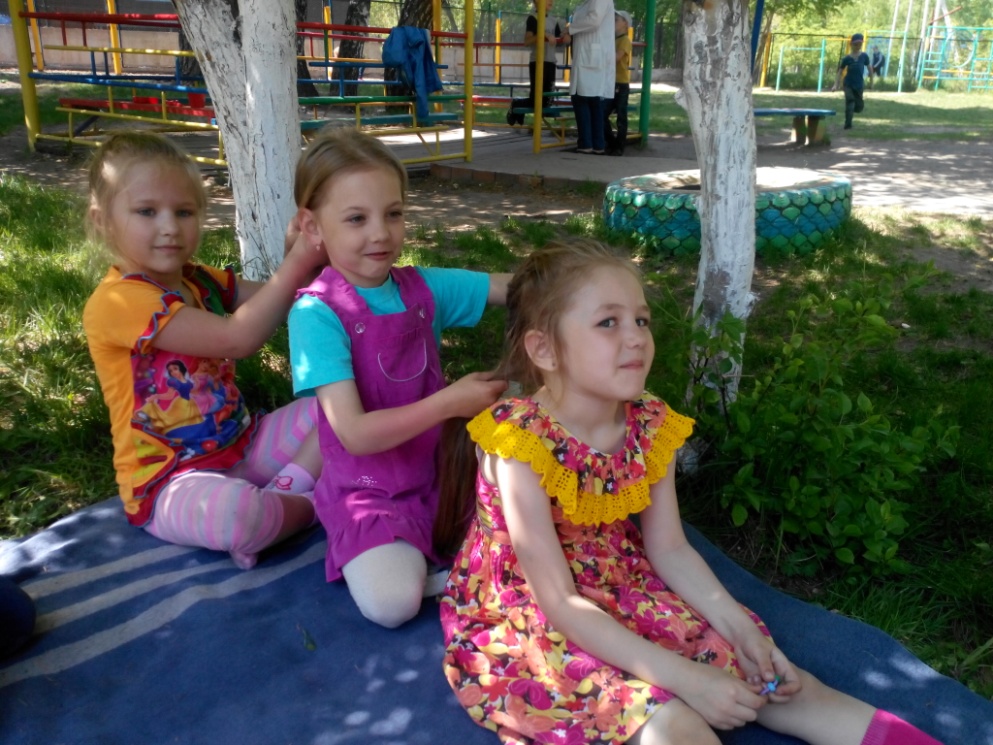 В 2015-2016 учебном году были мы приняли участие в выставках «Дары осени», «Новогодняя игрушка». 
    Мы участвовали в городской благотворительной акции «Твори добро».
    Наши родители зимой построили нам горку, покрасили малые формы на участке, провели субботник!
                    Большое всем спасибо!
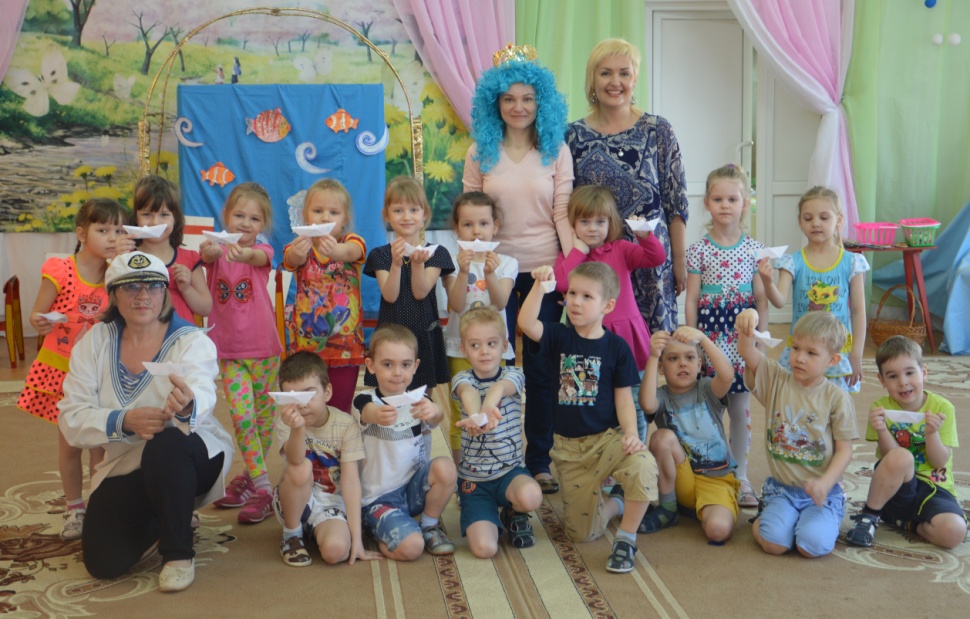 Работаем в тесном содружестве с вами
Очень активны и папы, и мамы!
Вы помогаете детям нашим
Жизнь в саду сделать лучше и краше
Только попросишь – откликнутся сразу,
Не отказали ни в чем нам ни разу!
Всем вам: «Спасибо!» -  хотим мы  сказать
За вашу поддержку.  Всем: «Так держать!»

СПАСИБО!!!
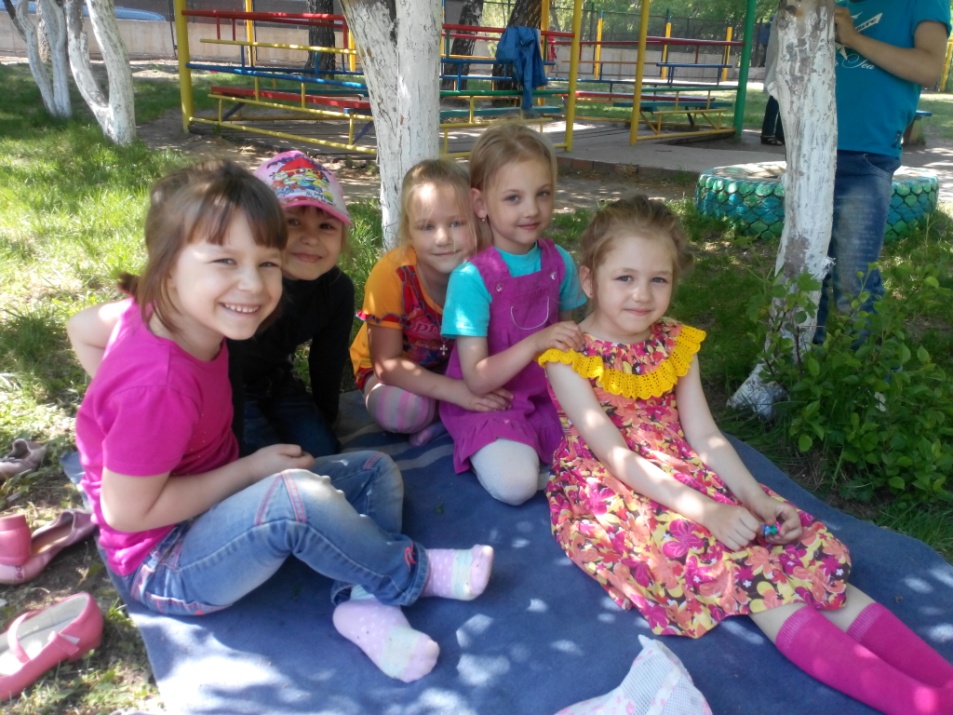 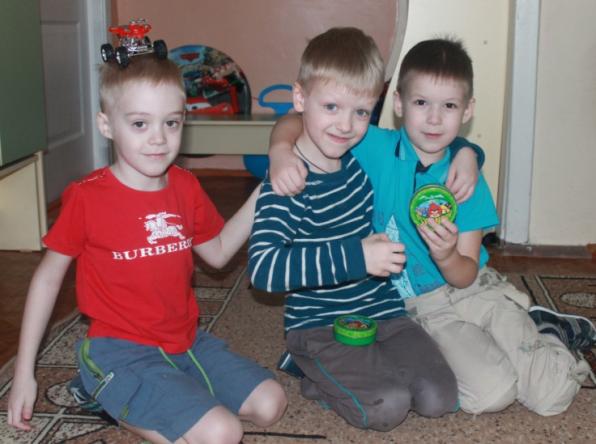 Мы переходим в подготовительную группу.
Теперь мы  самые старшие в детском саду!